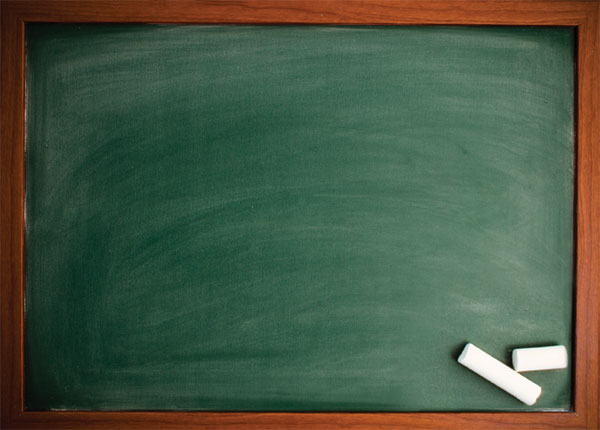 Đạo đức
Vượt khó trong học tập (Tiết 2)
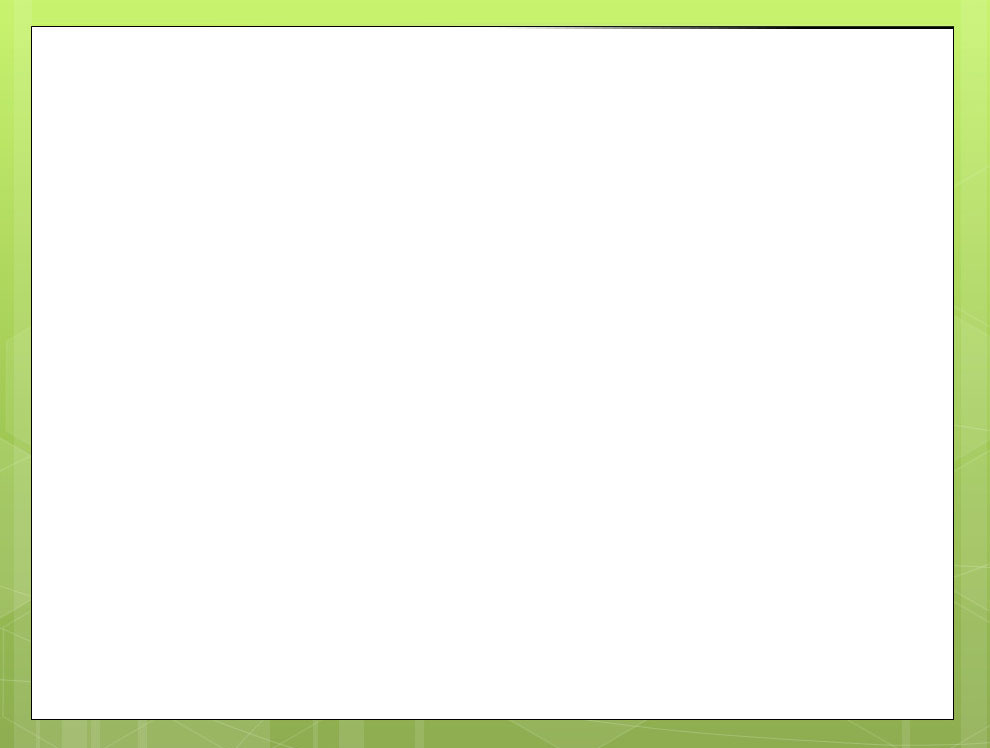 HOẠT ĐỘNG 1(BT2)
XỬ LÍ TÌNH HUỐNG
1
Gặp bài toán khó, Nga loay hoay mãi mà chưa giải được. Thấy vậy, anh trai Nga liền nói: “Đưa bài đây, anh giải cho”. Nếu là Nga, em sẽ làm gì ?
2
Quân hay đi học muộn vì nhà ở cách xa trường. Nếu là Quân, em cần phải làm gì để đến lớp đúng giờ ?
17
21
25
28
30
35
36
40
44
45
46
47
48
49
51
52
53
54
55
56
57
58
59
60
1
2
4
7
8
9
10
11
13
26
32
33
34
37
38
39
41
42
43
50
3
12
15
16
18
19
20
23
24
27
5
6
14
22
29
31
0
Bạn Mai viết chữ chưa đẹp. Theo em, Mai cần phải làm gì để viết chữ đẹp hơn ?
3
4
Nam bị ốm phải nghỉ học nhiều ngày. Nếu là bạn cùng lớp với Nam, em sẽ làm gì ?
HOẠT ĐỘNG 2 (BT4 ): BÀY TỎ Ý KIẾN
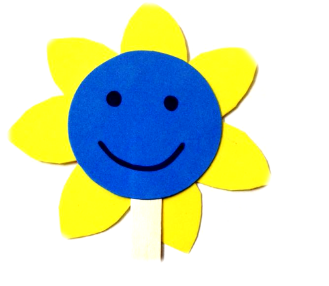 Tán thành
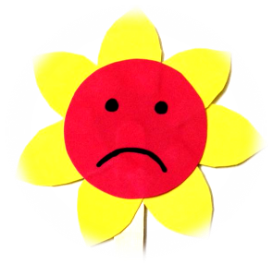 Không tán thành
Nhà bạn Vinh nghèo, bố bạn bị ốm, bạn luôn cố gắng học tập để đạt học sinh giỏi.
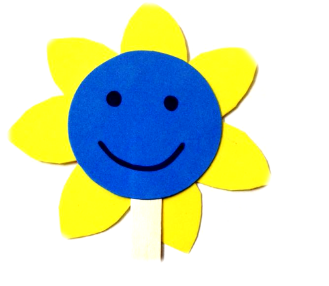 0
1
3
2
Loan hôm nay không đi học vì trời mưa rét.
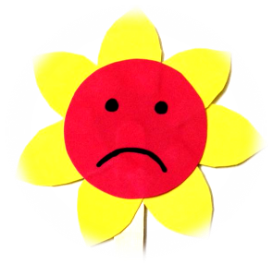 0
1
3
2
Chưa học bài xong, Thủy đã đi ngủ.
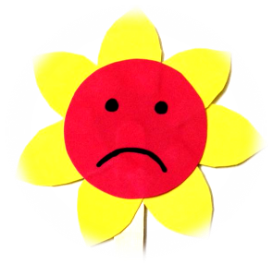 0
1
3
2
Bài tập dù khó đến mấy, Minh vẫn cố gắng suy nghĩ bằng được.
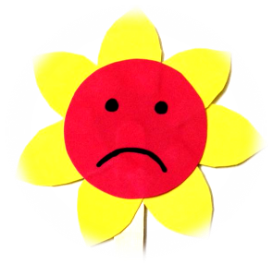 0
1
3
2
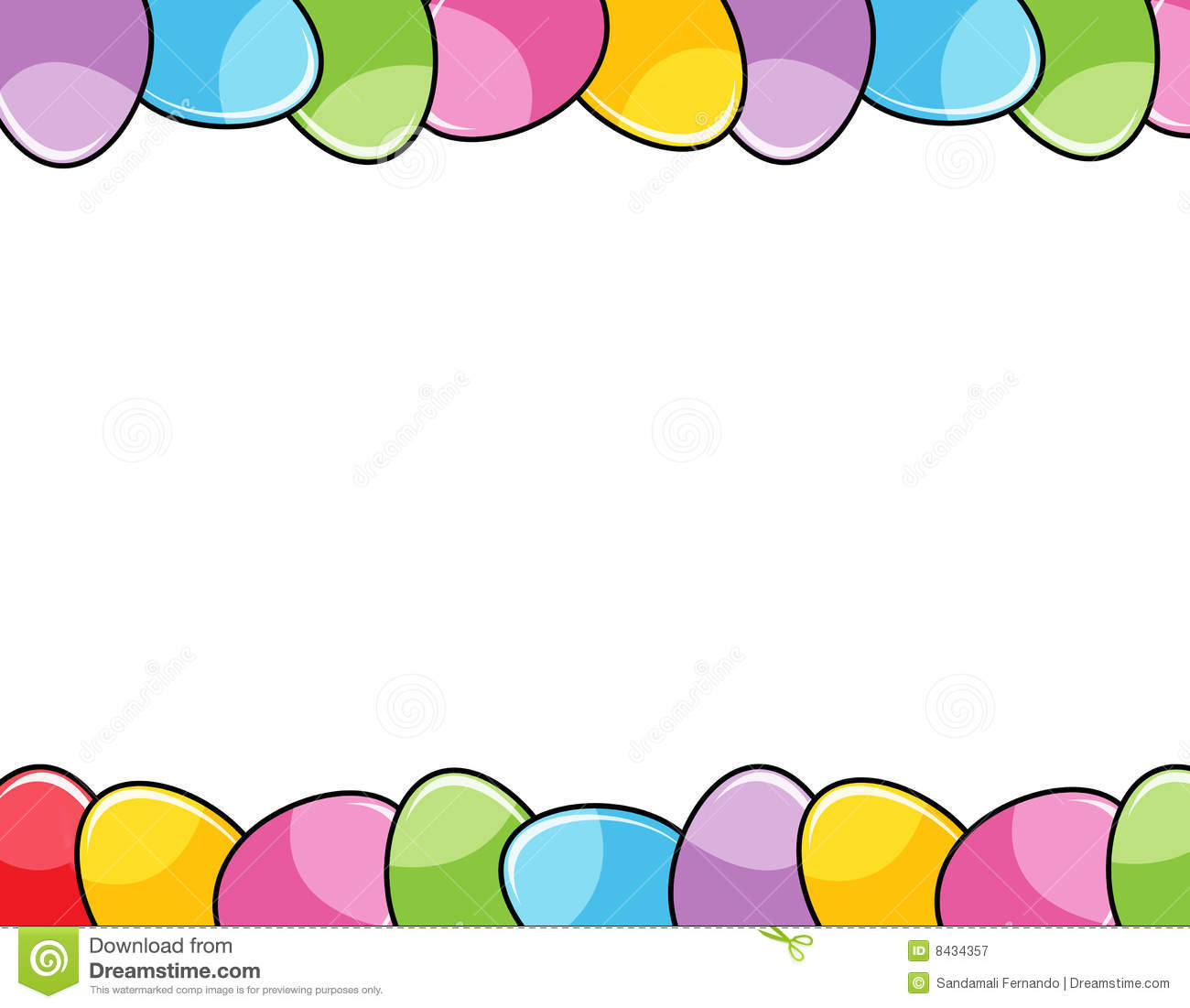 TẤM GƯƠNG SÁNG
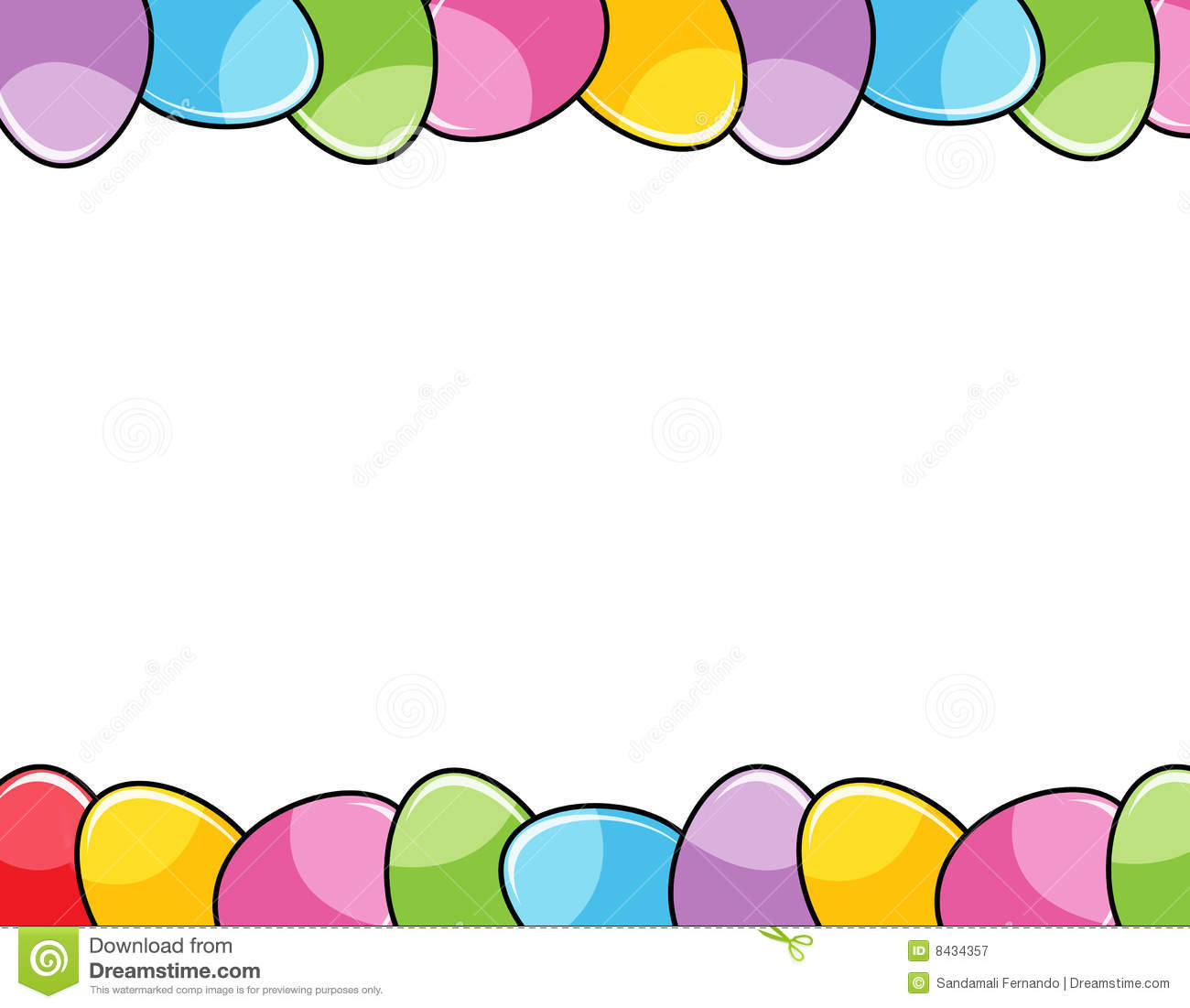 Vận dụng
Em đã học vận dụngđược điều gì vào cuộc sống qua bài học ngày hôm nay